ТЕМА ПЕДСОВЕТА:
«Формирование благоприятного микроклимата в школе, способствующего адаптации, интеграции и самореализации детей с особыми образовательными потребностями»
«Обедняя мир детства, мы затрудняем вхождение ребенка в общество, в коллектив»

(В.А. Сухомлинский)
Спортивный зал
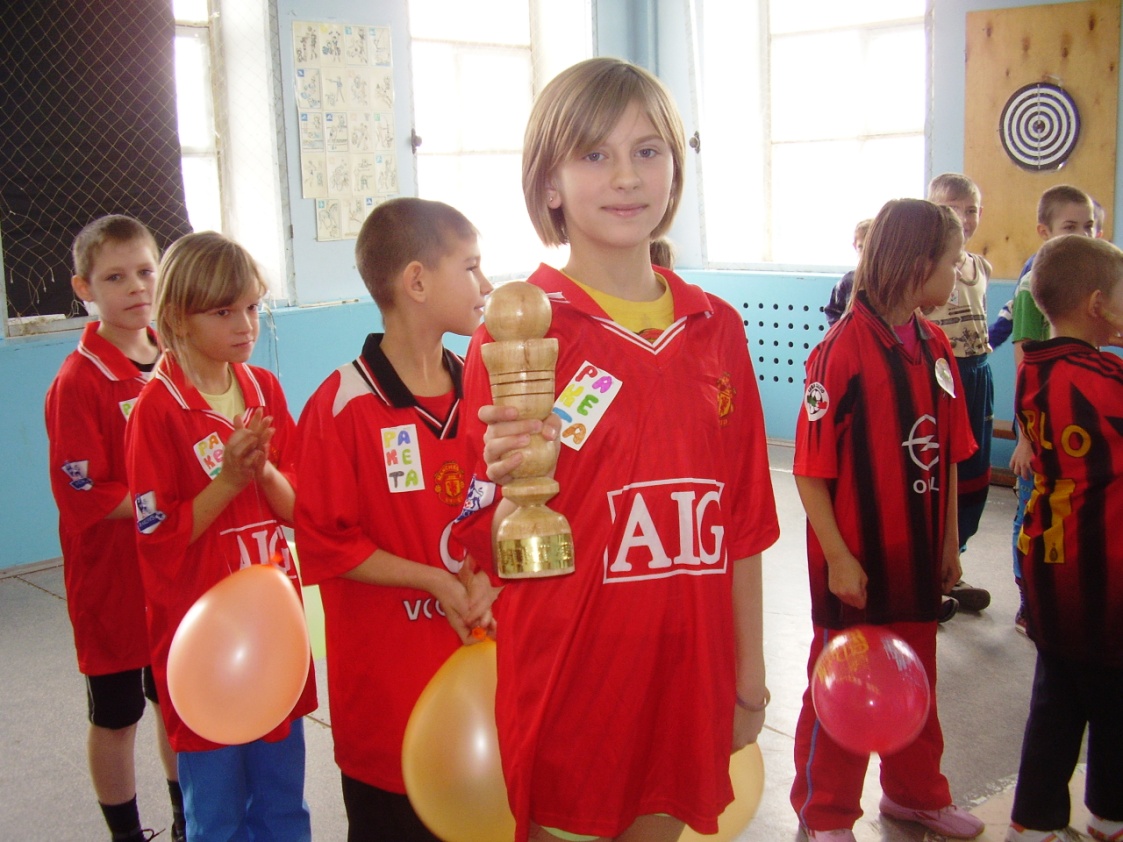 Актовый зал
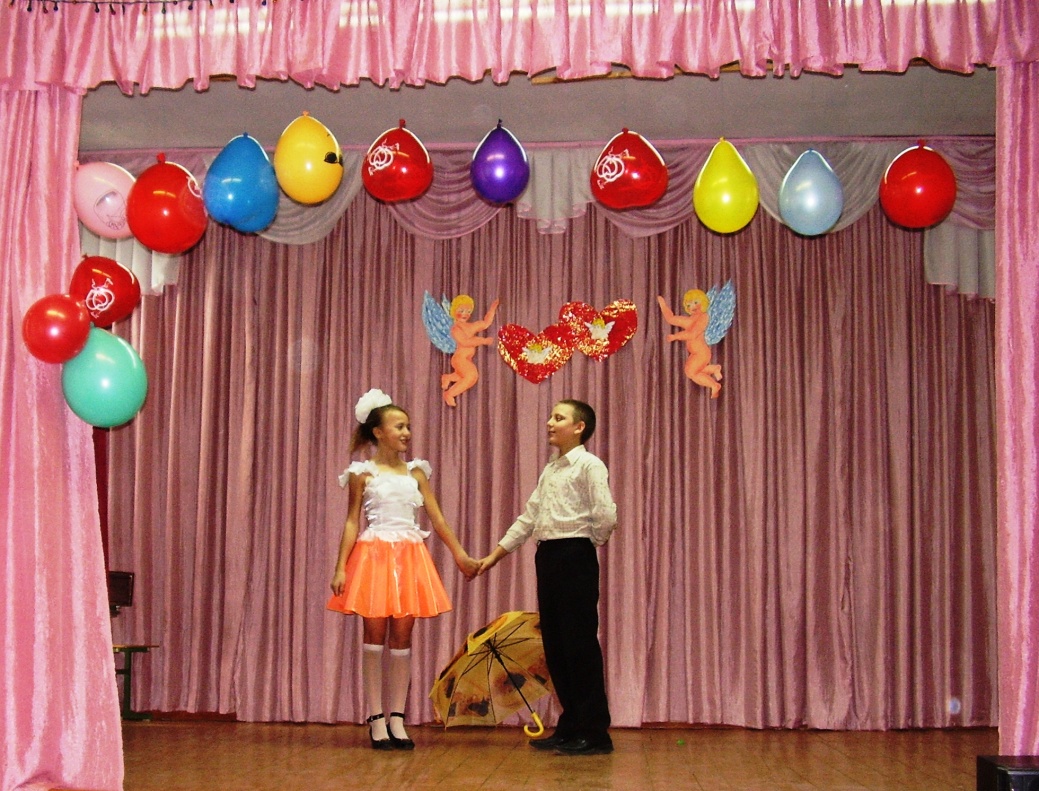 Логопедический кабинет
Кабинет психологической разгрузки
В школе функционирует система бесплатного дополнительного образования:
Кружки декоративно – прикладного искусства
Музыкальная студия «Мелодия»
Танцевальная студия «Вдохновение»
Кружок «Юный художник»
Кукольный театр
Взаимодействие с городскими учреждениями дополнительного образования:
Клубы по месту жительства
Городской спорткомплекс
ДЮСШ
ШКОЛА
ДЮЦ
Детская городская библиотека
ЭБЦ
Детская музыкальная школа
Занятость учащихся начальных классов:
Занятость учащихся средних классов:
Занятость учащихся средних классов: